Hymns for Worship at Woodmont
6s- Magnify, O Magnify
28s- For You Have Promised
166- He Loved Me So
71- God Answers Prayer Today
274- Softly and Tenderly
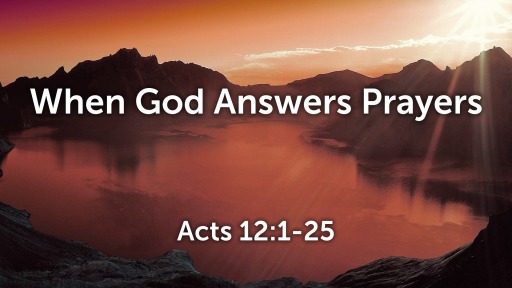 [Speaker Notes: The Bible teaches that God answers prayers of the righteous through Jesus Christ in many passages (Mt. 7:7-8; John 14:14; 15:7;  Eph. 2:18; 1 Pet. 3:12; 1 John 5:14-15).  But how do we respond when God actually answers our prayers?  How should we respond?  God has an expection from His children as to how they should respond and the spiritual benefits that will follow the faithful.]
When God Answers Prayers…
…Give Thanks & Glory to Him 
   in the Church & Christ Jesus
On Jesus’ way to Jerusalem, “He entered a village, ten leprous men who stood at a distance met Him; & they raised their voices, saying, “Jesus, Master, have mercy on us!” When He saw them, He said to them, “Go & show yourselves to the priests.” As they were going, they were cleansed. Now one of them, when he saw that he had been healed, turned back, glorifying God with a loud voice, & he fell on his face at His feet, giving thanks to Him & he was a Samaritan. Then Jesus answered & said, “Were there not ten cleansed? But the nine—where are they? Was no one found who returned to give glory to God, except this foreigner?”  He said to him, “Stand up and go; your faith has made you well.” (Luke 17:12-19)
[Speaker Notes: Do we take it for granted when God answers our prayers or do we actually give thanks to God?   Jesus was very pointed to the ones who should have been the most thankful- His people, the Jews who knew the Scriptures.  Where are the nine?   Are we the one who gives thanks to God or take it for granted and don’t thank Him.  The Lord knows if we are or aren’t.]
“Now to Him who is able to do exceeding abundantly beyond all that we ask or think, according to the power that works within us, to Him be the glory in the church & in Christ Jesus to all generations forever and ever. Amen” (Ephesians 3:20-21).
[Speaker Notes: God is able to do much more than we ask or think and He gets the glory in the church & in Christ Jesus.  When He answers prayers that seem impossible, difficult, or very unlikely should we not give Him the glory.  When His pattern for the church is followed, God is glorified in the church & in His Son who is head over all things to the church.  Elders are to be established in every church of Christ and we are so thankful to have those who have sacrificed their lives, been faithful heads of their families & followers who are imitating Christ in their households and that God answered prayers on behalf of Brett so that he can continue to work here, to feed the flock here with sound teaching from God’s word, watch over our souls, stand up for the truth, and guide us along with Bruce.]
“Remember those who led you, who spoke the word of God to you; and considering the result of their conduct, imitate their faith.  Jesus Christ is the same yesterday and today and forever” (Hebrews 13:7-8)

“Obey your leaders and submit to them, for they keep watch over your souls as those who will give an account. Let them do this with joy and not with grief, for this would be unprofitable for you” (Hebrews 13:17).
[Speaker Notes: Are we thankful to God for prayers not only answered on their behalf but for our precious souls and what that will mean for the future at Woodmont of men who are faithfully standing up for the truth, their wives supporting them in their work & the children who are imitating their faith.  It’s all to God’s glory.]
When God Answers Prayers…
…You Gain Confidence to Speak God’s Word 
   with Boldness
[Speaker Notes: The]
Jesus spoke to His apostles after His death, burial, and resurrection, “you shall be My witnesses both in Jerusalem, and in all Judea and Samaria, and even to the remotest part of the earth.” (Acts 1:8)

The apostles “were continually devoting themselves to prayer, along with the women, and Mary the mother of Jesus, and with His brothers” (Acts 1:14).
[Speaker Notes: In response to the awesome responsibility of preaching the gospel to every creature knowing that they eventually would be put in jail and die for convicting sinners, they were continually praying.  The 3,000 who were converted were devoted to prayer.  What was the result of their devotion and prayers?]
After 3,000 were baptized in response to Peter’s sermon,
“They were continually devoting themselves to the apostles’ teaching and to fellowship, to the breaking of bread and to prayer” (Acts 2:42).

After Peter is put in prison he still preaches Christ,
“Now as they observed the confidence of Peter and John and understood that they were uneducated and untrained men, they were amazed, and began to recognize them as having been with Jesus” (Acts 4:13).
[Speaker Notes: They prayed and they were put in prison.  Did that stop them from preaching?  No, they gained confidence to preach the word of God with boldness which is the prayer that they prayed.  When we are persecuted and being called names, do we lose confidence, or do we pray for boldness to preach the word?  I fear that if we are not speaking forth the word of God, we are likely not praying for help from God to confidently speak up for the truth, no matter the consequences with our friends, neighbors, and loved ones.]
After the apostles are released from prison after being told not to preach or teach in Jesus’ name,

“…They lifted their voices to God with one accord and said, “O Lord, it is You who made the heaven and the earth and the sea, and all that is in them, who by the Holy Spirit, through the mouth of our father David Your servant, said,
‘Why did the Gentiles rage,And the peoples devise futile things?
 ‘The kings of the earth took their stand,And the rulers were gathered togetherAgainst the Lord and against His Christ.’ (Acts 4:24-26)
[Speaker Notes: They prayed and they were put in prison.  Did that stop them from preaching?  No, they gained confidence to preach the word of God with boldness which is the prayer that they prayed.  When we are persecuted and being called names, do we lose confidence, or do we pray for boldness to preach the word?  I fear that if we are not speaking forth the word of God, we are likely not praying for help from God to confidently speak up for the truth, no matter the consequences with our friends, neighbors, and loved ones.]
…For truly in this city there were gathered together against Your holy servant Jesus, whom You anointed, both Herod and Pontius Pilate, along with the Gentiles and the peoples of Israel, to do whatever Your hand and Your purpose predestined to occur. And now, Lord, take note of their threats, and grant that Your bond-servants may speak Your word with all confidence, while You extend Your hand to heal, and signs and wonders take place through the name of Your holy servant Jesus.” And when they had prayed, the place where they had gathered together was shaken, and they were all filled with the Holy Spirit and began to speak the word of God with boldness” (Acts 4:27-31).
[Speaker Notes: They prayed and the result was that they were able to speak the word of God with boldness as they had done before.  Stephen preached the word of God with boldness and was stoned to death.  But even after that when Saul was persecuting the church & putting men & women in prison, the brethren had the conviction to speak the word of God with boldness having had to flee from their homes to other areas.  Would you have done the same thing with the penalty of prison or death awaiting you?]
When God Answers Prayers…
…Your Faith Grows to be able to 
   Overcome the Next Trial
“Since we have a great high priest who has passed through the heavens, Jesus the Son of God, let us hold fast our confession. For we do not have a high priest who cannot sympathize with our weaknesses, but One who has been tempted in all things as we are, yet without sin. Therefore let us draw near with confidence to the throne of grace, so that we may receive mercy and find grace to help in time of need” (Hebrews 4:14-16).
[Speaker Notes: God has promised to provide grace & mercy to help us in our time of need through our Great High Priest Jesus who sympathizes with us in our suffering.]
“Consider it all joy, my brethren, when you encounter various trials, knowing that the testing of your faith produces endurance. And let endurance have its perfect result, so that you may be perfect and complete, lacking in nothing.  But if any of you lacks wisdom, let him ask of God, who gives to all generously and without reproach, and it will be given to him. But he must ask in faith without any doubting, for the one who doubts is like the surf of the sea, driven and tossed by the wind. For that man ought not to expect that he will receive anything from the Lord, being a double-minded man, unstable in all his ways” 
(James 1:2-8)
[Speaker Notes: The testing of our faith will help us grow spiritually if we are looking at it from the right perspective with joy.  Complete faith, no doubting.  Don’t know what to do, pray!]
“As an example, brethren, of suffering and patience, take the prophets who spoke in the name of the Lord. We count those blessed who endured. You have heard of the endurance of Job and have seen the outcome of the Lord’s dealings, that the Lord is full of compassion and is merciful” (James 5:10-11)
[Speaker Notes: When you are suffering, it’s hard to see that it’s going to work out for you, but having gone through and passing the trial that you had before, trusting in God, praying fervently we need to see the examples of those who faithfully stood with the Lord, depended on him, and recognize that the Lord is compassionate and merciful.  You can look forward to the next test with joy knowing that God will answer your prayer in a way that is best for your spiritually, not necessarily physically or the way we want.]
“We ought always to give thanks to God for you, brethren, as is only fitting, because your faith is greatly enlarged, & the love of each one of you toward one another grows ever greater; therefore, we ourselves speak proudly of you among the churches of God for your perseverance & faith in the midst of all your persecutions & afflictions which you endure. This is a plain indication of God’s righteous judgment so that you will be considered worthy of the kingdom of God, for which indeed you are suffering” (2 Thess. 1:3-5).
[Speaker Notes: When you are suffering, it’s hard to see that it’s going to work out for you, but having gone through and passing the trial that you had before, trusting in God, praying fervently we need to see the examples of those who faithfully stood with the Lord, depended on him, and recognize that the Lord is compassionate and merciful.  You can look forward to the next test with joy knowing that God will answer your prayer in a way that is best for your spiritually, not necessarily physically or the way we want.]
When God Answers Prayers…
…You have Peace, Joy, Love & Contentment
”I thank my God in all my remembrance of you, always offering prayer with joy in my every prayer for you all, in view of your participation in the gospel from the first day until now. For I am confident of this very thing, that He who began a good work in you will perfect it until the day of Christ Jesus. For it is only right for me to feel this way about you all, because I have you in my heart, since both in my imprisonment and in the defense and confirmation of the gospel, you all are partakers of grace with me. (Phil. 1:3-7).
[Speaker Notes: When you are suffering, it’s hard to see that it’s going to work out for you, but having gone through and passing the trial that you had before, trusting in God, praying fervently we need to see the examples of those who faithfully stood with the Lord, depended on him, and recognize that the Lord is compassionate and merciful.  You can look forward to the next test with joy knowing that God will answer your prayer in a way that is best for your spiritually, not necessarily physically or the way we want.]
“For God is my witness, how I long for you all with the affection of Christ Jesus. And this I pray, that your love may abound still more and more in real knowledge and all discernment, so that you may approve the things that are excellent, in order to be sincere and blameless until the day of Christ; having been filled with the fruit of righteousness which comes through Jesus Christ, to the glory and praise of God” (Phil. 1:8-11).
[Speaker Notes: When you are suffering, it’s hard to see that it’s going to work out for you, but having gone through and passing the trial that you had before, trusting in God, praying fervently we need to see the examples of those who faithfully stood with the Lord, depended on him, and recognize that the Lord is compassionate and merciful.  You can look forward to the next test with joy knowing that God will answer your prayer in a way that is best for your spiritually, not necessarily physically or the way we want.]
“Rejoice in the Lord always; again I will say, rejoice! Let your gentle spirit be known to all men. The Lord is near. Be anxious for nothing, but in everything by prayer and supplication with thanksgiving let your requests be made known to God. And the peace of God, which surpasses all comprehension, will guard your hearts and your minds in Christ Jesus. Finally, brethren, whatever is true, whatever is honorable, whatever is right, whatever is pure, whatever is lovely, whatever is of good repute, if there is any excellence and if anything worthy of praise, dwell on these things. The things you have learned and received and heard and seen in me, practice these things, and the God of peace will be with you” (Phil. 4:4-9)
[Speaker Notes: When you are suffering, it’s hard to see that it’s going to work out for you, but having gone through and passing the trial that you had before, trusting in God, praying fervently we need to see the examples of those who faithfully stood with the Lord, depended on him, and recognize that the Lord is compassionate and merciful.  You can look forward to the next test with joy knowing that God will answer your prayer in a way that is best for your spiritually, not necessarily physically or the way we want.]
II
“I rejoiced in the Lord greatly, that now at last you have revived your concern for me; indeed, you were concerned before, but you lacked opportunity. Not that I speak from want, for I have learned to be content in whatever circumstances I am. I know how to get along with humble means, and I also know how to live in prosperity; in any and every circumstance I have learned the secret of being filled and going hungry, both of having abundance and suffering need. I can do all things through Him who strengthens me” (Phil. 4:10-13).
[Speaker Notes: When you are suffering, it’s hard to see that it’s going to work out for you, but having gone through and passing the trial that you had before, trusting in God, praying fervently we need to see the examples of those who faithfully stood with the Lord, depended on him, and recognize that the Lord is compassionate and merciful.  You can look forward to the next test with joy knowing that God will answer your prayer in a way that is best for your spiritually, not necessarily physically or the way we want.]
II
After suffering much persecution from Saul who was wreaking havoc on the church, he was converted to Christ, and the Scripture says,

“The church throughout all Judea and Galilee and Samaria enjoyed peace, being built up; and going on in the fear of the Lord and in the comfort of the Holy Spirit, it continued to increase” (Acts 9:31).
[Speaker Notes: When you are suffering, it’s hard to see that it’s going to work out for you, but having gone through and passing the trial that you had before, trusting in God, praying fervently we need to see the examples of those who faithfully stood with the Lord, depended on him, and recognize that the Lord is compassionate and merciful.  You can look forward to the next test with joy knowing that God will answer your prayer in a way that is best for your spiritually, not necessarily physically or the way we want.]
Examine Yourself- Your Prayers
Are you fervently praying for His will to be done?

Are you giving thanks to God when He answers?

Are you speaking God’s word with boldness to others?

Is your faith growing so that you are able to face the next trial with joy so as to overcome it or with fear?

Do you have peace, joy, love & contentment or does worry, misery, hate or complaining describe your life?
Hymns for Worship at Woodmont
6s- Magnify, O Magnify
28s- For You Have Promised
166- He Loved Me So
71- God Answers Prayer Today
274- Softly and Tenderly